Yritykset tuottavat, myyvät ja kilpailevat
Forum-oppikirjan sivut 50-59
Kanta-oppikirjan sivut 62-73
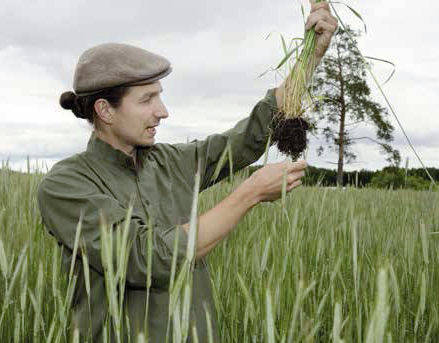 II Markkinatalous ja sen toimijat
Yritykset Suomessa
Vuodesta 1879 lähtien Suomessa on ollut elinkeinovapaus = yrityksiä saa perustaa vapaasti 
    osa elinkeinoharjoittamisesta on kuitenkin 
         luvanvaraista (esim. apteekin perustaminen)
Euroopan unionin jäsenyyden myötä mahdollisuudet toimia yrittäjänä ovat lisääntyneet, sillä tavarat, palvelut, pääoma ja työvoima saavat liikkua vapaasti unionin alueella
Uusien yritysten tulo markkinoille on hyvä asia kuluttajan kannalta, koska aito kilpailu laskee kuluttajahintoja
I Pääluvun nimi
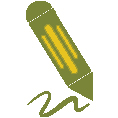 Yritystoiminnan edellytykset
1) toiminta-ajatus
perustetaanko esim. paperitehdas vai kahvila
2) liikeidea
jokin uusi tuote tai palvelu tai uusi tapa toteuttaa
3) rahoitus
4) tarvittavat tuotannontekijät
esim. työvoima, raaka-aineet, toimitilat
5) osaaminen
esim. tuoteosaaminen, yritystalouden, markkinoiden ja markkinoinnin tuntemus
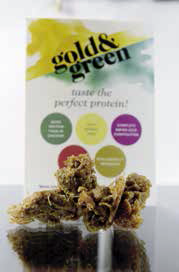 II Markkinatalous ja sen toimijat
[Speaker Notes: Yritystoiminnan edellytykset 

1) toiminta-ajatus
perustetaanko esim. paperitehdas vai kahvila
2) liikeidea
jokin uusi tuote tai palvelu tai uusi tapa toteuttaa
3) rahoitus
4) tarvittavat tuotannontekijät
esim. työvoima, raaka-aineet, toimitilat
5) osaaminen
esim. tuoteosaaminen, yritystalouden, markkinoiden ja markkinoinnin tuntemus]
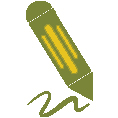 Yrityksen rahoitus
1 ) oma pääoma
oma panos
yrityskumppanin pääoma, esim. kommandiittiyhtiön äänetön yhtiömies
2 ) vieras pääoma
pankkilaina
yritystuki yhteiskunnalta, esim. Finnvera
pääomasijoitusyhtiöt, bisnesenkelit
joukkorahoitus
II Markkinatalous ja sen toimijat
[Speaker Notes: Yrityksen rahoitus 

1 ) oma pääoma
 oma panos
 yrityskumppanin pääoma, esim. kommandiittiyhtiön äänetön yhtiömies
2 ) vieras pääoma
 pankkilaina
 yritystuki yhteiskunnalta, esim. Finnvera
 pääomasijoitusyhtiöt, bisnesenkelit
 joukkorahoitus]
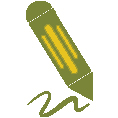 Yritysmuodot
toiminimi
avoin yhtiö
kommandiittiyhtiö
osakeyhtiö
osuuskunta

Ei tarvitse osata kokeessa, mutta lue läpi (seuraavissa dioissa avattu tarkemmin)
II Markkinatalous ja sen toimijat
[Speaker Notes: Yritysmuodot 

 toiminimi
 avoin yhtiö
 kommandiittiyhtiö
 osakeyhtiö
 osuuskunta]
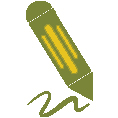 Toiminimi
yleensä yhden hengen yritys, jossa yrittäjä myy omaa ammattitaitoaan
helppo tapa perustaa yritys
toiminimeä verotetaan kuin palkkatyön tekijää
yrittäjä vastaa omalla omaisuudellaan mahdollisista yritystoiminnan tappioista
II Markkinatalous ja sen toimijat
[Speaker Notes: Toiminimi 

 yleensä yhden hengen yritys, jossa yrittäjä myy omaa ammattitaitoaan
 helppo tapa perustaa yritys
 toiminimeä verotetaan kuin palkkatyön tekijää
 yrittäjä vastaa omalla omaisuudellaan mahdollisista yritystoiminnan tappioista]
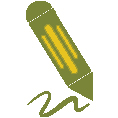 Avoin yhtiö
vähintään kaksi yhteistä liiketoimintaa harjoittavaa yhtiömiestä
keskeistä on yhtiösopimus, jolla sovitaan esimerkiksi tehtävien jaosta
yhtiömiehet vastaavat yhtiön sitoumuksista omalla henkilökohtaisella omaisuudellaan
ei ole verovelvollinen, vaan avointa yhtiötä verotetaan yhtiömiesten tuloina
II Markkinatalous ja sen toimijat
[Speaker Notes: Avoin yhtiö  

 vähintään kaksi yhteistä liiketoimintaa harjoittavaa yhtiömiestä
 keskeistä on yhtiösopimus, jolla sovitaan esimerkiksi tehtävien jaosta
 yhtiömiehet vastaavat yhtiön sitoumuksista omalla henkilökohtaisella omaisuudellaan
 ei ole verovelvollinen, vaan avointa yhtiötä verotetaan yhtiömiesten tuloina]
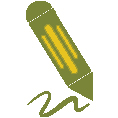 Kommandiittiyhtiö
oikeudellisesti avoimen yhtiön kaltainen
yhtiössä on vähintään yksi vastuunalainen yhtiömies, jonka asema on sama kuin avoimen yhtiön yhtiömiehen
tämän lisäksi äänettömiä yhtiömiehiä, jotka sijoittavat rahaa yhtiöön
äänettömät yhtiömiehet eivät osallistu yhtiön hallintoon eivätkä henkilökohtaisesti vastaa yhtiön veloista
II Markkinatalous ja sen toimijat
[Speaker Notes: Kommandiittiyhtiö  

 oikeudellisesti avoimen yhtiön kaltainen
 yhtiössä on vähintään yksi vastuunalainen yhtiömies, jonka asema on sama kuin avoimen yhtiön yhtiömiehen
 tämän lisäksi äänettömiä yhtiömiehiä, jotka sijoittavat rahaa yhtiöön
 äänettömät yhtiömiehet eivät osallistu yhtiön hallintoon eivätkä henkilökohtaisesti vastaa yhtiön veloista]
Osakeyhtiö
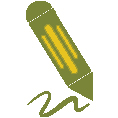 vähimmäisosakepääoma 2 500 e, lyhenne oy
osa yhtiöistä on julkisia (oyj), joilla on suuri osakepääoma ja laaja velvollisuus tiedottaa
Suomessa kaikki pörssiin listautuneet yritykset ovat julkisia osakeyhtiöitä
asioista päättää yhtiökokous, joka valitsee hallituksen ja toimitusjohtajan
omistajien vastuu rajoittuu yhtiöön sijoitettuun osakepääomaan
II Markkinatalous ja sen toimijat
[Speaker Notes: Osakeyhtiö 

 vähimmäisosakepääoma 2 500 e, lyhenne oy
 osa yhtiöistä on julkisia (oyj), joilla on suuri osakepääoma ja laaja velvollisuus tiedottaa
 Suomessa kaikki pörssiin listautuneet yritykset ovat julkisia osakeyhtiöitä
 asioista päättää yhtiökokous, joka valitsee hallituksen ja toimitusjohtajan
 omistajien vastuu rajoittuu yhtiöön sijoitettuun osakepääomaan]
Osuuskunta
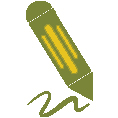 jäsentensä omistama yhteisö, jonka tarkoituksena on tuottaa taloudellisia etuja omistajilleen
jäsenet saavat etua käyttäessään osuuskunnan palveluksia (esim. bonukset)
ei välttämättä tähtää voiton maksimointiin
suuri osa suomalaisesta vähittäiskaupasta ja pankkitoiminnasta osuustoiminnallisten yritysten hallussa
II Markkinatalous ja sen toimijat
[Speaker Notes: Osuuskunta 

 jäsentensä omistama yhteisö, jonka tarkoituksena on tuottaa taloudellisia etuja omistajilleen
 jäsenet saavat etua käyttäessään osuuskunnan palveluksia (esim. bonukset)
 ei välttämättä tähtää voiton maksimointiin
 suuri osa suomalaisesta vähittäiskaupasta ja pankkitoiminnasta osuustoiminnallisten yritysten hallussa]
Suomen yritysrakenne
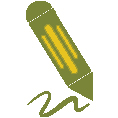 Suomessa on yli 360 000 yritystä
yritykset voidaan jakaa koon mukaan:
1 ) suuryritykset
työntekijöitä yli 250, n. 580 kpl
Suomessa vähän verrattuna moniin muihin Euroopan maihin
2 ) keskisuuret yritykset
työntekijöitä 50-249, n. 2500 kpl
II Markkinatalous ja sen toimijat
[Speaker Notes: Suomen yritysrakenne  

Suomessa on yli 360 000 yritystä
 yritykset voidaan jakaa koon mukaan:
1 ) suuryritykset
 työntekijöitä yli 250, n. 580 kpl
 Suomessa vähän verrattuna moniin muihin Euroopan maihin
2 ) keskisuuret yritykset
 työntekijöitä 50-249, n. 2500 kpl]
Suomen yritysrakenne
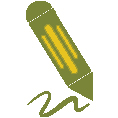 3 ) pienyritykset
työntekijöitä 10-49, n. 15 600 kpl
luetaan yhdessä keskisuurten yritysten kanssa pk-yrityksiksi eli pieniksi ja keskisuuriksi yrityksiksi
4 ) mikroyritykset
 työntekijöitä 1-9, 264 000 kpl
näistä vain yhden henkilön työllistäviä elinkeinonharjoittajia eli yksinyrittäjiä on noin 170 000
mikroyritysten runsaus Suomelle tyypillistä
II Markkinatalous ja sen toimijat
[Speaker Notes: Suomen yritysrakenne  

3 ) pienyritykset
 työntekijöitä 10-49, n. 15 600 kpl
 luetaan yhdessä keskisuurten yritysten kanssa pk-yrityksiksi eli pieniksi ja keskisuuriksi yrityksiksi
4 ) mikroyritykset
 työntekijöitä 1-9, 264 000 kpl
 näistä vain yhden henkilön työllistäviä elinkeinonharjoittajia eli yksinyrittäjiä on noin 170 000
 mikroyritysten runsaus Suomelle tyypillistä]
Suomalaiset yritykset 2014
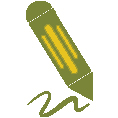 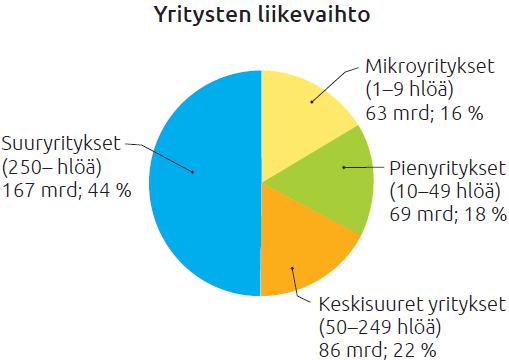 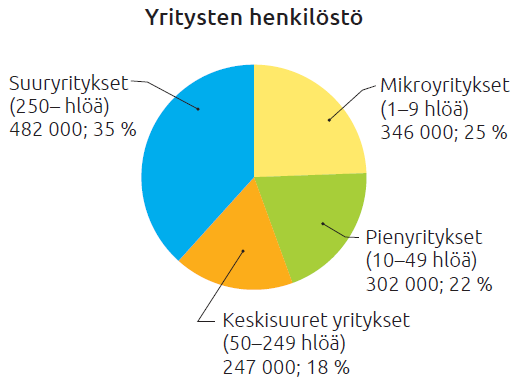 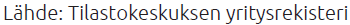 II Markkinatalous ja sen toimijat
[Speaker Notes: Vinkki opettajalle:
Kuviot löytyvät kirjan sivulta 66.]
Yrityksen talous ja rahavirrat
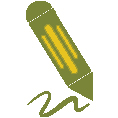 yrityksen taloudellisen menestyksen mittarit:
1 ) kannattavuus
liiketoiminnasta kertyy voittoa
eli tuloja on enemmän kuin menoja
2 ) maksuvalmius
yrityksen kyky selviytyä jokapäiväisistä menoista
3 ) vakavaraisuus
yrityksen oman pääoman suhde vieraaseen pääomaan
vakavaraisessa yrityksessä esimerkiksi lainojen määrä on kohtuullinen
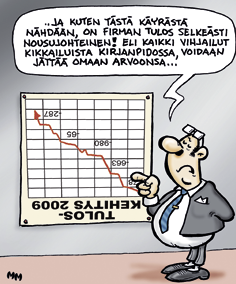 II Markkinatalous ja sen toimijat
[Speaker Notes: Yrityksen talous ja rahavirrat 

 yrityksen taloudellisen menestyksen mittarit:
1 ) kannattavuus
 liiketoiminnasta kertyy voittoa
 eli tuloja on enemmän kuin menoja
2 ) maksuvalmius
 yrityksen kyky selviytyä jokapäiväisistä menoista
3 ) vakavaraisuus
 yrityksen oman pääoman suhde vieraaseen pääomaan
 vakavaraisessa yrityksessä esimerkiksi lainojen määrä on kohtuullinen]
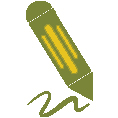 Yrittäjän riskit
Taloudelliset
kannattavuuden vaihtelu
inflaatio
valuuttakurssit
Sosiaaliset
- kuluttajien maun muutos
Poliittiset
 - kaupparajoitukset
luonnonsuojelu
verojen ja maksujen lisäykset
Liikeriskit
YRITYKSEN RISKIT
Omaisuus
vaurioituminen
tuhoutuminen
töiden keskeytyminen
Henkilöt
sairaus, kuolema
avainhenkilöt kilpailijan palvelukseen
Vahinkoriskit
Vastuu
- korvausvelvollisuus
II Markkinatalous ja sen toimijat